ECONOMIA DE PARTAJARE

Partener: IDP
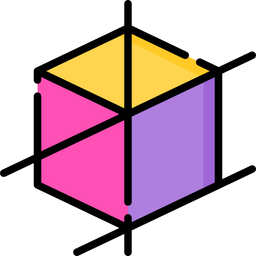 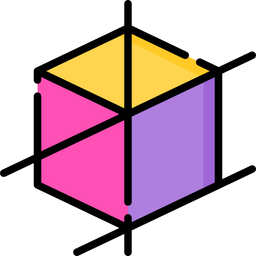 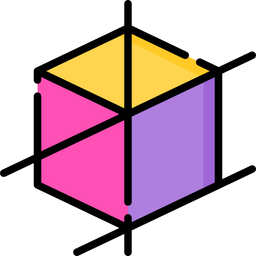 Obiective
La finalul acestui curs vei fi capabila sa:
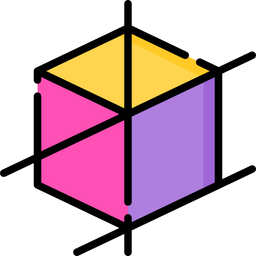 Intelegi valorile si principalele caracteristici ale economiei de partajare
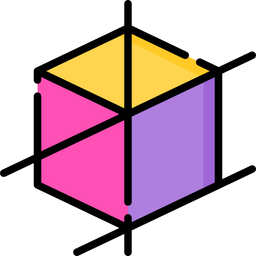 Faci diferenta intre economia traditionala si cea prin partajare
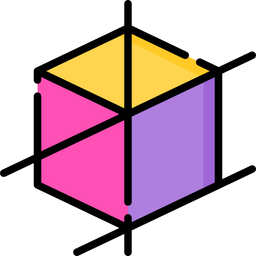 Incepi o afacere in Economia prin partajare
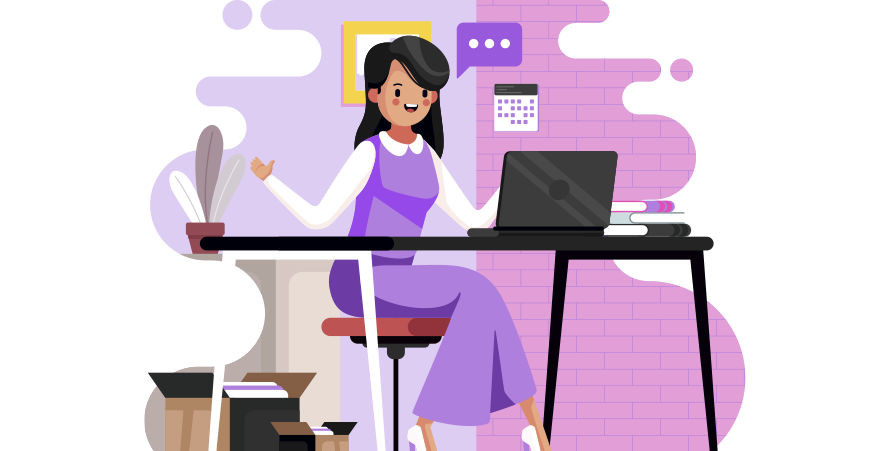 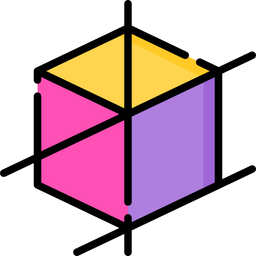 Asiguri și sa potrivesti oferta și a cererea pe o platformă de partajare
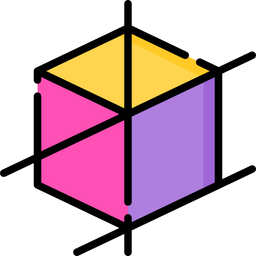 Fii competitiva si inovativa pe piata economiei de partajare
Index
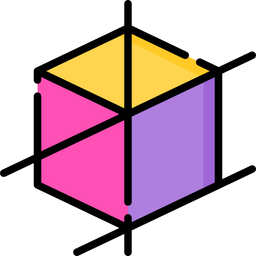 Unitatea 1 – Introducere in economia de partajare
Sectiunea 1: 	Definitie
Sectiunea 2: 	Principalele caracteristici
Sectiunea 3: 	Istoria economiei de partajare
Sectiunea 4: 	Avantaje si dezavantaje pentru furnizorii de servicii
Sectiunea 5: 	Tipuri de platforme
Sectiunea 6: 	Matricea Perren & Kozinest
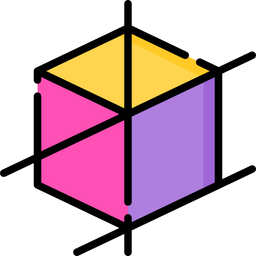 Unitatea 2 – Cum sa incepi o afacere in Economia de partajare
Sectiunea 1: 	Ideea de afacere
Sectiunea 2: 	Cum sa incepi
Sectiunea 3: 	Cererea si oferta
Sectiunea 4: 	Externalizarea ofertei
Sectiunea 5: 	Sfaturi
Sectiunea 6:	Cum sa fii competitiva
1. Economia de Partajare- Definitie
Economia partajată poate fi descrisă ca un nou model economic în care bunurile și resursele sunt schimbate sau partajate între indivizi și grupuri într-un mod colaborativ, astfel încât activele fizice devin servicii.
Economia partajată este strict legată de dezvoltarea noilor tehnologii ale informației și comunicării, care sunt combinate cu moduri de funcționare comune eterne.

Iată câteva dintre cele mai cunoscute exemple:
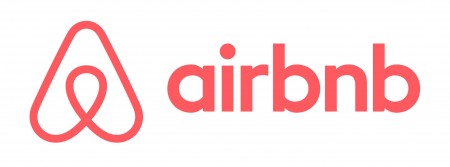 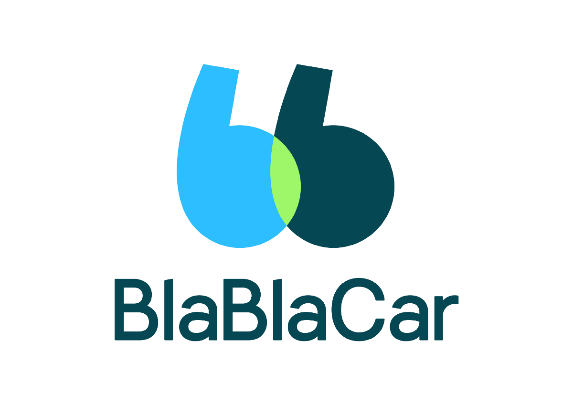 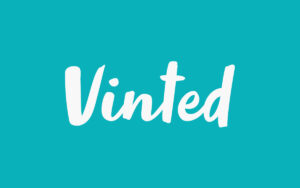 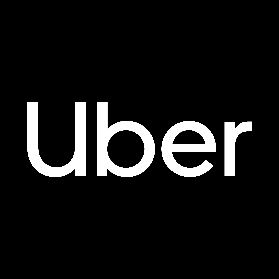 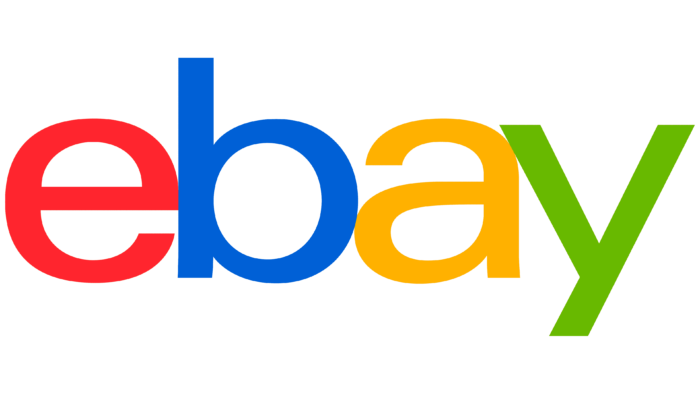 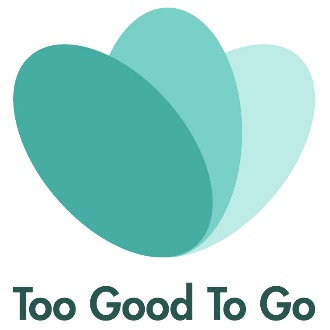 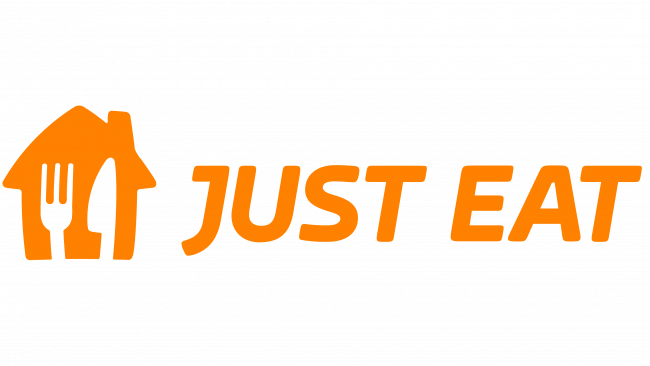 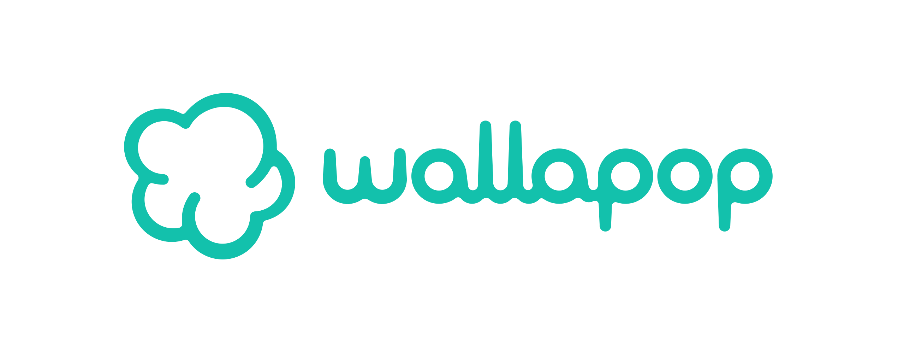 1. Economia de Partajare- Caracteristicile Principale
Consumul colaborativ
(Utilizarea bunurilor în locul proprietatii - acces temporar la bunuri prin împrumut sau închiriere)

Schimbul de la om la om(Furnizorii de servicii în contact direct cu consumatorii – relațiile umane între egali)

Cererea și oferta sunt corelate pe platformele digitale
(platforme cu doua parti)
Exploatarea/o mai bună utilizare a activelor mai puțin utilizate
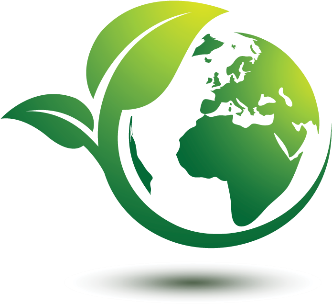 Schimbul de bunuri intre consumatori

Reducerea cumparaturilor

O mai mica necesitate de producer a noilor bunuri

Mai putina presiune asupra resurselor naturale

Reducerea poluariii si deseurilor in lantul de productie

Protejarea mediului inconjurator
Reducarea impactului asupra mediului, sustenabilitate
(impotriva deseurilor si consumului excesiv)
1. Economia de partajare- Scurta Istorie
Economia partajată s-a dezvoltat în Statele Unite, începând cu 2008 ca reacție la criza financiară.
Cu toate acestea, ideea sa de bază este relativ veche; caracteristica inovatoare este modul în care tehnologia de rețea face posibilă partajarea la scară globală.
Un astfel de model demonstrează modul în care tehnologiile digitale afectează profund structura socială și interacțiunile sociale.
Economia partajată a fost una dintre piețele cu cea mai rapidă creștere din istorie.

Începând cu anul 2010, investitorii au contribuit cu peste $23 miliarde de dolari în fonduri de capital de risc pentru start-up-uri folosind un model de afaceri bazat pe acțiuni.

Acest fenomen a câștigat o mare popularitate prin două întreprinderi nou-înființate din San Francisco: Airbnb și Uber. Aceasta din urmă a devenit cea mai mare companie de taxi din lume în ultimii 10 de ani. Aceasta a revoluționat serviciile de transport prin punerea șoferilor independenți în contact direct cu alte persoane printr-o platformă digitală.
Stiati ca…
Termenul Uberizare este utilizat pentru a indica fenomene economice precum :
-Eliminarea intermediarului
- Servicii de digitalizare
- Ușurința administrativă
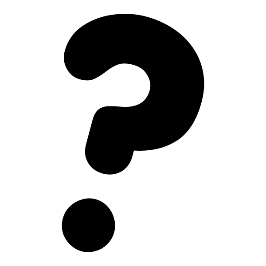 1. Avantaje si dezavantaje pentru furnizorii de servicii
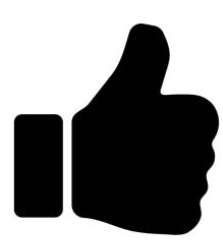 Noi domenii de ocupare a forței de muncă

Program de lucru flexibil

Posibilitatea de a avea mai multe locuri de muncă

Remunerație  atractivă
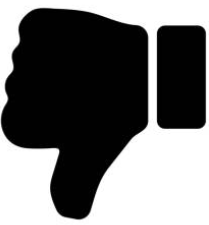 Dependența de tehnologie

Securitate limitată

Lipsa reglementării legislative și concurența neloială
1. Economia de partajare- Tipuri de Platforme
Perren și Kozinest în lucrarea lor de cercetare Piețe de schimb Laterale (2018) au furnizat un instrument
pentru o mai bună înțelegere a diferitelor tipuri de întreprinderi care operează în economia partajată.

Instrumentul ia forma unei matrice incluzand doua dimensiuni pe care se bazeaza patru tipuri de platforme de ecomomie partajata
1. Consocialitatea
Gradul in care membrii platformei se implica in interactiuni sociale

2. Intermedierea platformelor
Gradul în care tranzacțiile se efectuează  către un furnizor de platformă
1. Facilitatori

2. Forumuri

3. Intermediari

4. Hub- uri
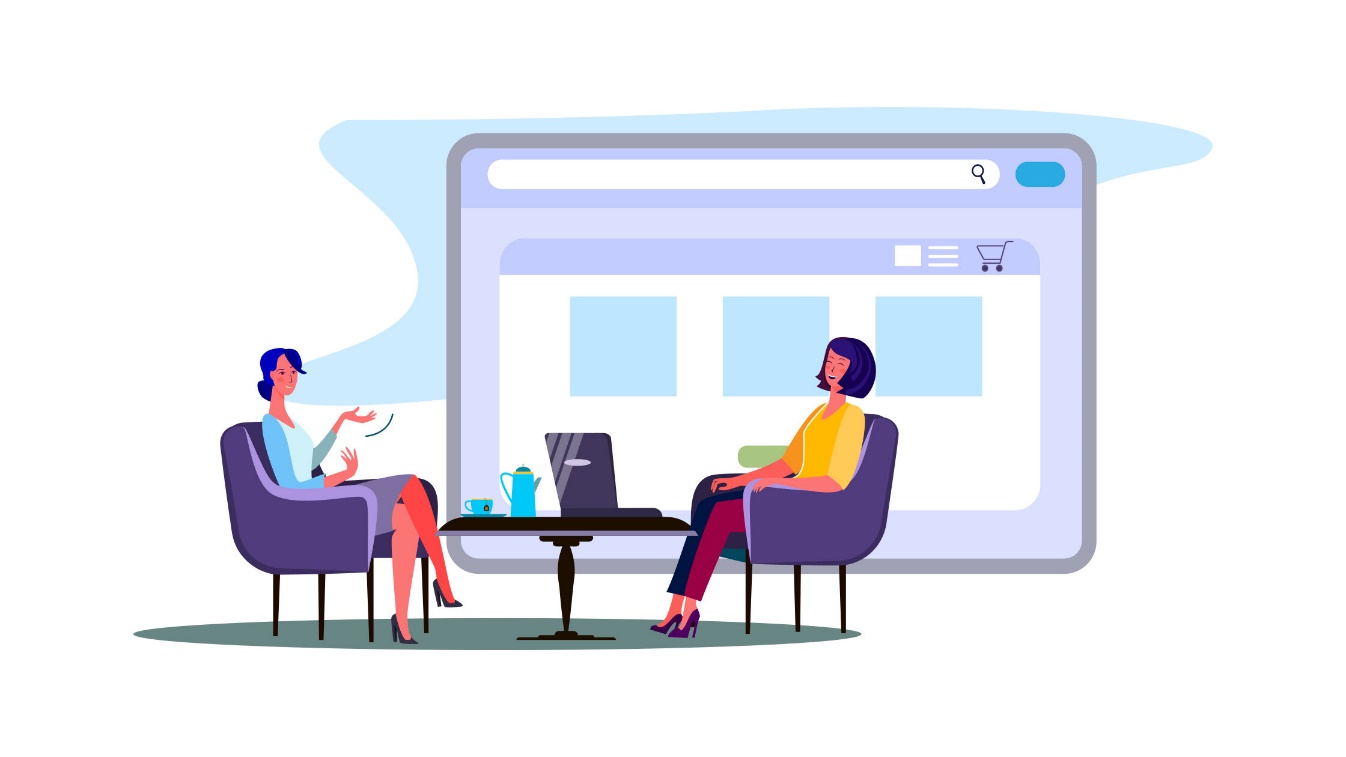 1. Economia de partajare– Matricea Perren & Kozinest
Sharing Economy Typologies - Perren and Kozinest (2018)
Forum- uri
Conecteaza actorii
Intermediari
Pun actorii in legatura
Inalt
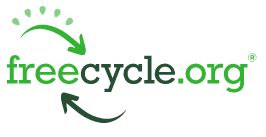 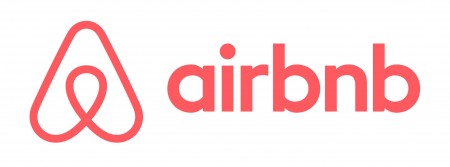 Consocialitatea
Hub- uri
Centralizeaza schimbul
Facilitatori
Echipeaza actorii
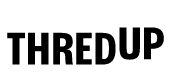 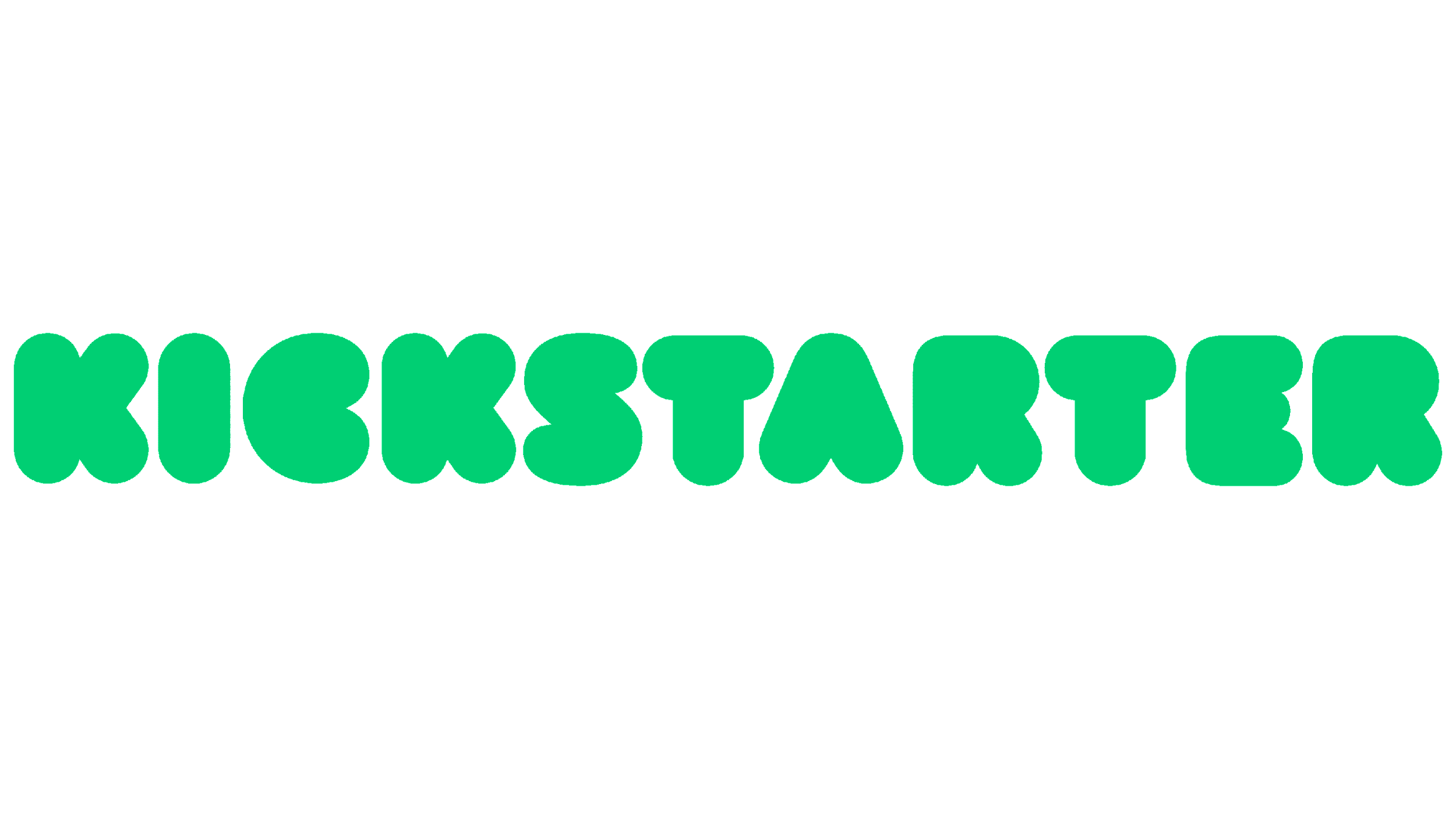 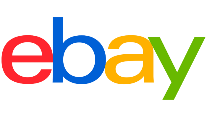 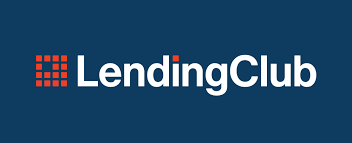 Scazut
Inalt
Scazut
Intermedierea Platformei
2. Cum sa incepi o afacere in economia de partajare– Ideea de afacere
Pentru a lansa o afacere în economia de partajare, este important să:

„Ia-ți timp să cauți probleme reale care au nevoie de soluții reale, probleme care pot fi cel mai bine rezolvate de comunitățile înseși.” Partajarea este bună (Buczynski, 2013)

Pentru a te inspira, acestea sunt câteva idei de afaceri potențiale care ar putea fi ajustate la un anumit grup țintă sau la un context local.
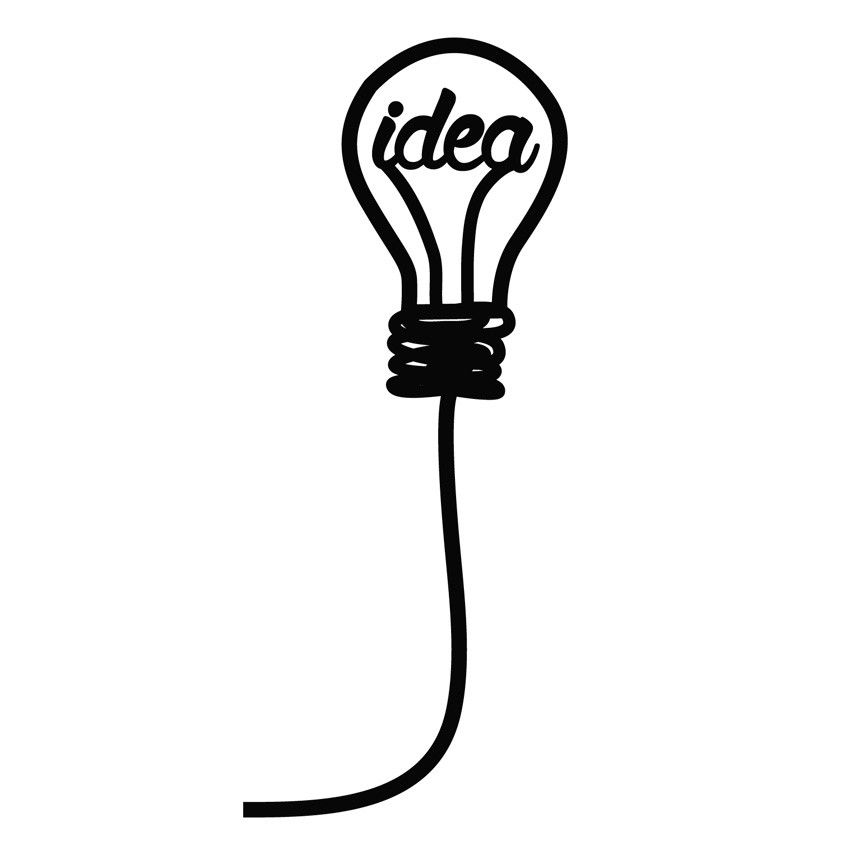 2. Cum sa incepi o afacere in Economia de partajare–  Cum sa Incepi
În primul rând, fa cercetări de birou pentru a afla „problemele reale care necesită soluții reale”.

După identificarea ideii de afaceri, pe baza experienței tale si a rezultatelor cercetării de birou,testeaza- ti si valideaza- ti ideea

Exemplu:
Fondatorul Food Sharing App OLIO (vezi cele mai bune practici ale acestui modul), și-a validat ideea pe un grup WhatsApp, fiind o soluție rapidă și ieftină. Ea a implicat un grup mic de oameni care locuiau aproape unul de altul și le-a cerut timp de 2 săptămâni să adauge orice surplus de alimente pe care îl aveau în grup. Rezultatul și feedback-ul au fost pozitive și ideea a fost lansată.

3. Odată validată, gaseste investitori care doresc să iti susțină ideea.
Dacă nu ai abilitățile tehnice pentru a proiecta o platformă, angajeaza o agenție de dezvoltare sau dezvoltatori profesioniști
(ia în considerare aceste costuri atunci când planifici bugetul inițial)
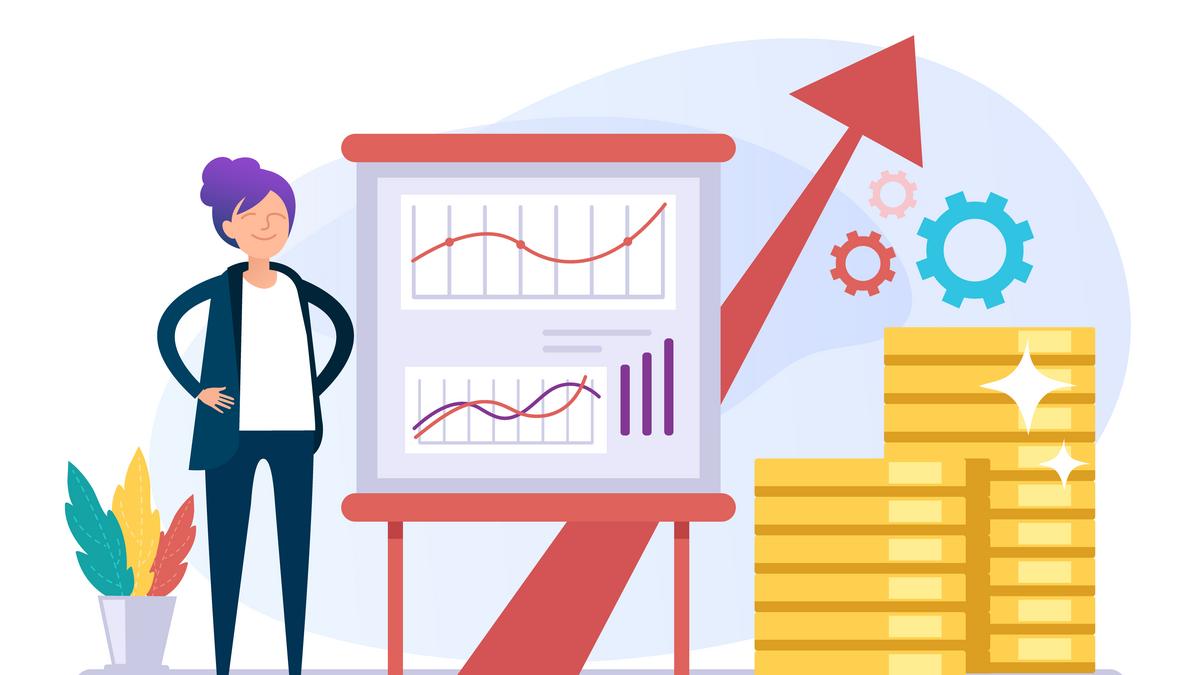 4. Inainte de lansarea oficială a produsului, ar trebui lansată o versiune minimă viabilă a platformei, astfel încât să se colecteze feedback-uri de la primii utilizatori.
5. După ajustarea fină pe baza recenziilor primite, afacerea este pregătită să înceapă.
2. Cum sa incepi o afacere in economia partajata– Cererea si Oferta
Sharing economy operates through two sided platforms, feeding both supply and demand.
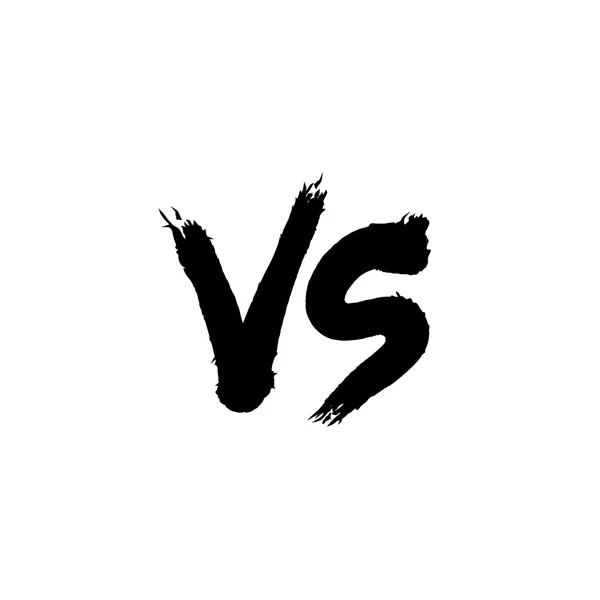 Cum echilibrezi cererea și oferta în economia colaborativă?

În timp ce firmele tradiționale pot concedia sau angaja angajați, în economia de partajare există strategii alternative:
Creșterea prețurilor într-o anumită zonă atunci când cererea este ridicată printr-un algoritm specific;
Reducerea clienților dispuși să plătească pentru servicii și creșterea furnizorilor dispuși să servească.
2. Cum sa incepi o afacere in economía de partajare– Externalizarea ofertei
În economia de partajare, oferta este externalizata, iar furnizorii nu sunt angajați.
Care sunt riscurile?

Mai puțin control asupra furnizorilor

Risc de servicii de calitate scăzută.
Pentru a stimula cererea si oferta, trebuie adoptate anumite strategii:
Exemplu
Un serviciu care permite proprietarilor de mașini parcate la aeroport sa închirieze mașinile lor altor călători:

Asigură chiriașii prin achiziții plătite, cum ar fi publicitatea de afișare sau agregatorii de căutare a închirierii;

Construiește oferta proprietarilor de mașini prin relații publice, oportunități de presă sau popularizare orala.
Cum diminuezi aceste riscuri?

 Selectarea atentă a furnizorilor (verificări de fond)
 Formare și examene
 Sistem de evaluare (eliminarea furnizorilor cu calificative  mici)
2. Cum sa incepi o afacere in economia de partajare– Sfaturi
1. Intareste Increderea
Transparența este o parte esențială a acestei economii de la om la om .
Recenziile și evaluările pozitive online sunt într-adevăr esențiale pentru câștigarea încrederii consumatorilor.

Exemplu:
O platformă pentru șederea animalelor de companie, care conectează proprietarii de animale de companie care au nevoie de servicii  de ședere, ar trebui să încurajeze încrederea printr-o consultare veterinară 24/7, o asigurare premium pentru animale de companie sau schimbul de fotografii și videoclipuri ale îngrijitorului care interacționează cu animalele de companie (a se vedea Rover).
2. Modalitati de plata simple

Întregul proces ar trebui să fie fără hârtie și automatizat. Clienții ar trebui să poată plăti o taxă fixă prin intermediul platformei online, în timp ce furnizorii de servicii ar trebui să primească salarii prin PayPal, card de credit sau cec.
3. Dezvoltarea brand- ului, comunicarea online si fata in fata

Economia colaborativă este despre comunitate și comunicare.
Social media joacă un rol esențial în construirea brandului și în căutarea de noi clienți sau parteneri. Nu evita feedback-urile negative sau criticile; întotdeauna implică-te în ele.
2. Cum sa incepi o afacere in economia de partajare– Cum sa fii competitiva
Astăzi, există o mulțime de servicii de partajare și platforme disponibile.

Oamenii aleg aceste servicii în principal din cauza prețurilor mai mici; pentru a menține oferta atractivă, este necesar, prin urmare, să fim competitivi în poziționarea prețurilor.
Cu toate acestea, dacă obiectivul final este de a crea soluții inovatoare, mai sunt multe de făcut:
Lipsa de reglementare în economia colaborativă duce adesea la exploatarea furnizorilor sau afectează negativ economia tradițională.

Există o conștientizare tot mai mare a „părților întunecate” ale economiei de partajare; din acest motiv, oamenii caută din ce în ce mai mult modalități de consum mai echitabile și durabile.
Noile întreprinderi ar trebui să readucă economia colaborativă la sensul său inițial, la crearea și dezvoltarea:
 
• Practicilor de consum durabile;
• Sentimentului de apartenență la o comunitate.
Rezumat
Economia partajată este un fenomen nou care poate aduce mai multe oportunități.
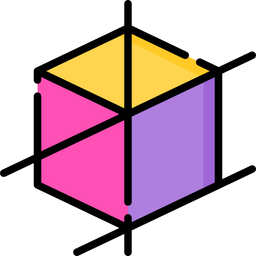 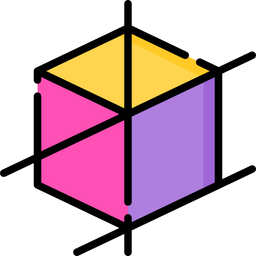 În economia colaborativă trebuie recrutați nu numai clienți, ci și furnizori. Oferta trebuie să fie externalizata, în timp ce oferta și cererea se potrivesc pe platformele digitale.
Economia colaborativă se bazează pe schimbul de experiență între persoane, pe utilizarea platformelor digitale și pe sustenabilitate.
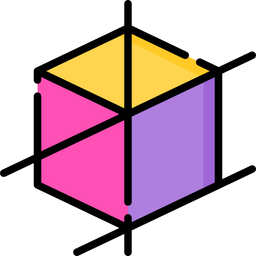 Externalizarea ofertei poate fi riscanta, dar există strategii diferite pentru a atenua riscurile potențiale.
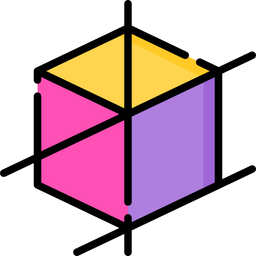 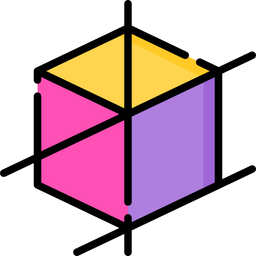 În prezent, există o mulțime de platforme de partajare. Cum să fii inovator? Practicile de consum durabile și sentimentul de apartenență la o comunitate sunt cheia.
Va multumim!
Partener: IDP